Project name							1/3
Proposing organisation (name, location) and topic/subject (note that only TRL6+ projects will be considered, with a commercialisation perspective)

Name / location (region/ country)

Topic / subject
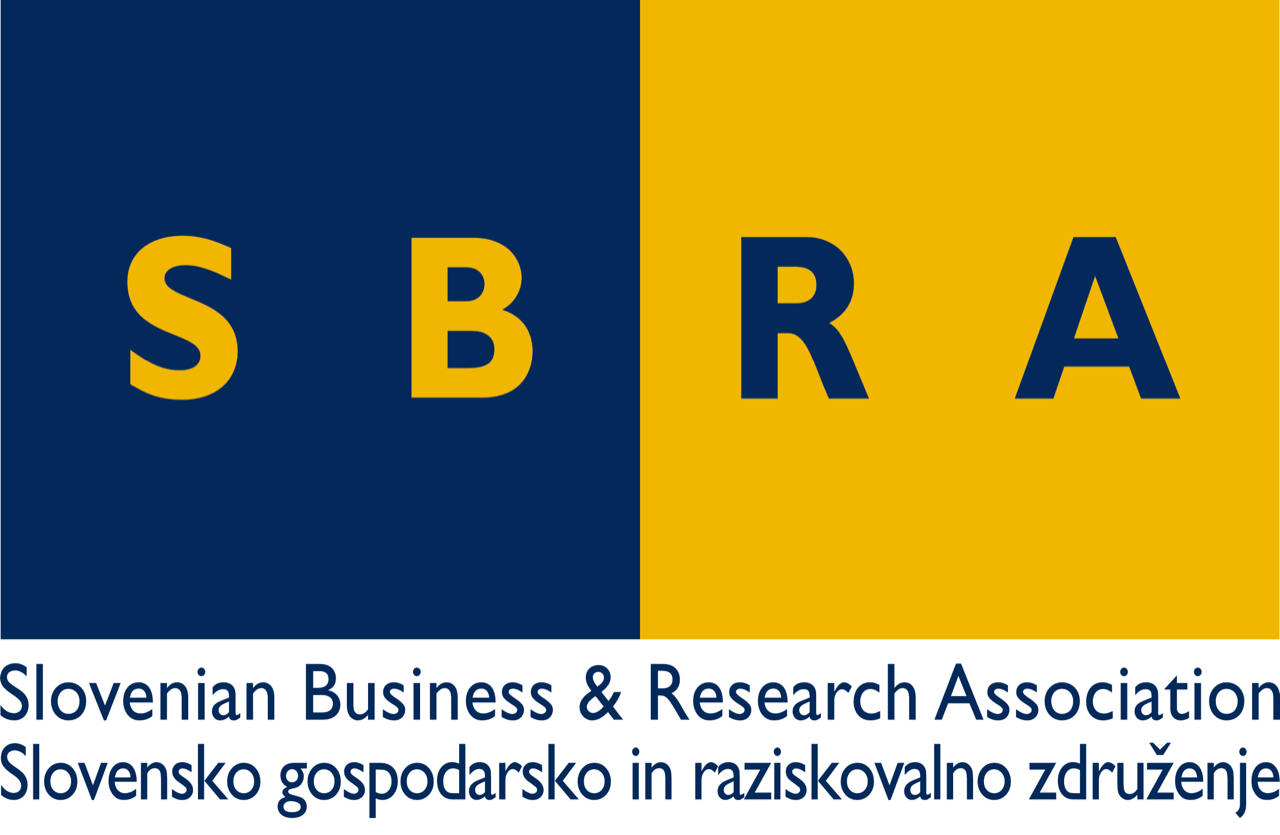 Confidential
Project name							2/3
Activities/Partners: current/missing (partners, activities, technologies) and key activities of your innovation investment project

Current/missing (partners, activities, technologies…)


Key activities of your innovation investment project
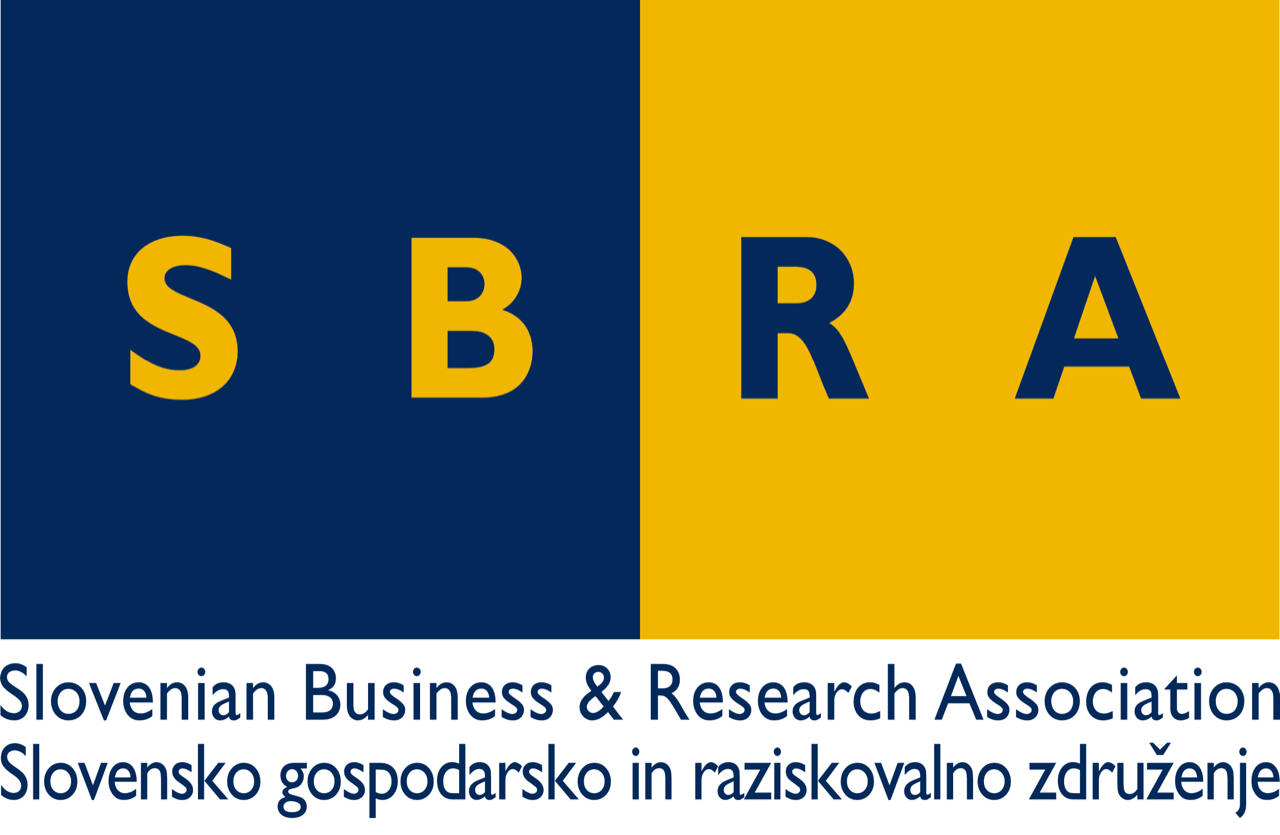 Confidential
Project name							3/3
Overall total project costs and funding needs (estimates) and why publicly supported investment is needed

Total project costs and funding needs 

Why publicly supported investment is needed (low TRL, technical risk, high CAPEX / OPEX, lack of complete value chain such as end users…)
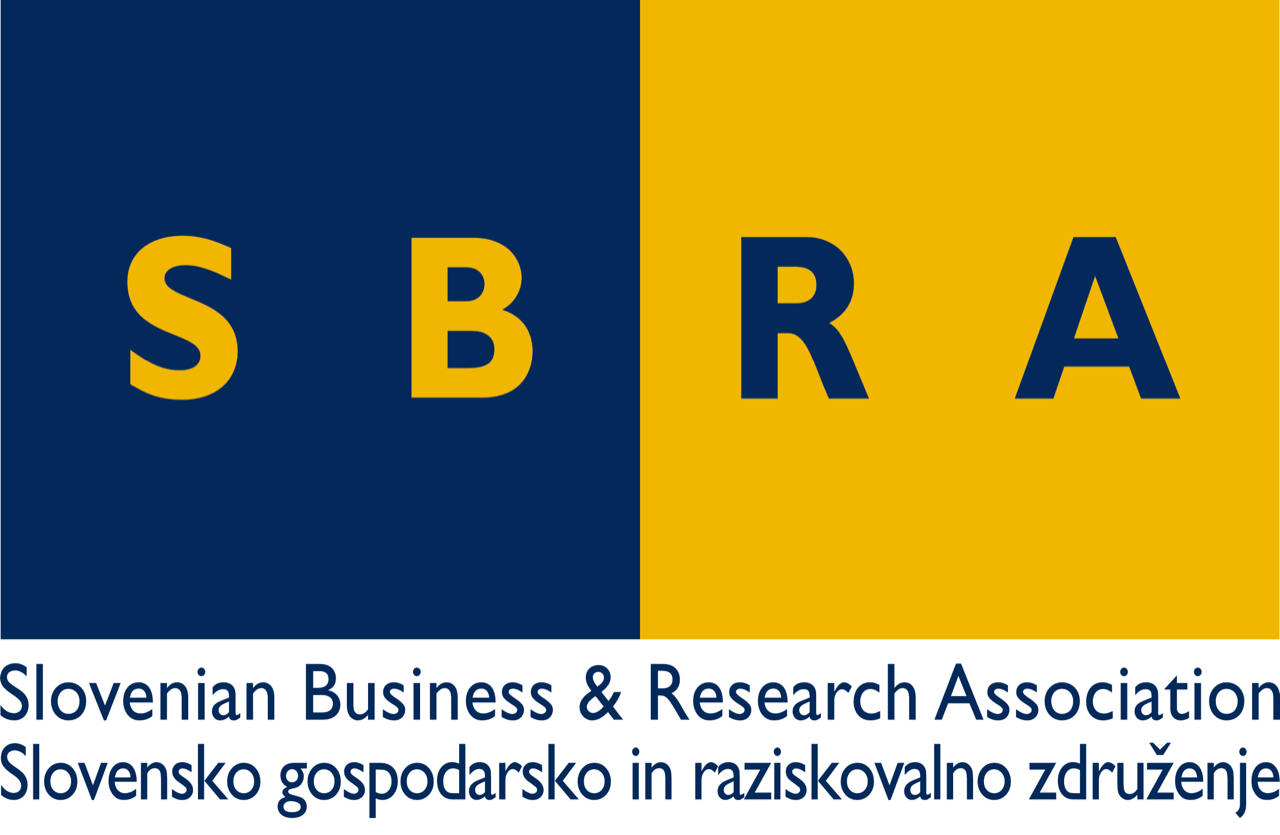 Confidential